Insert school logo
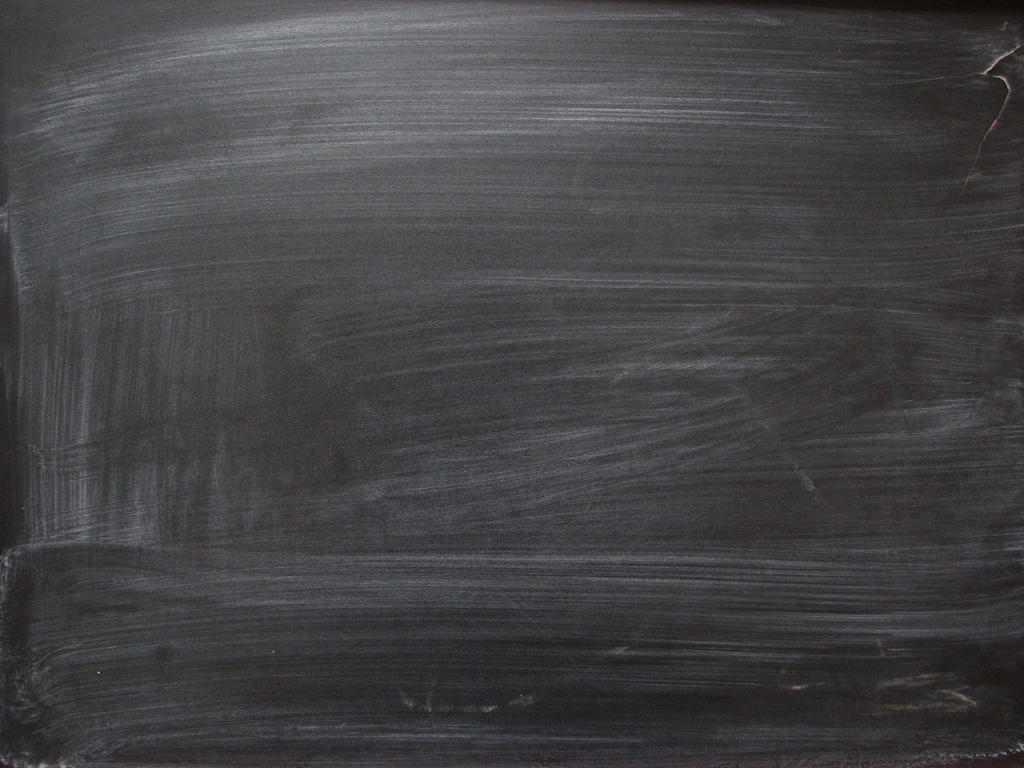 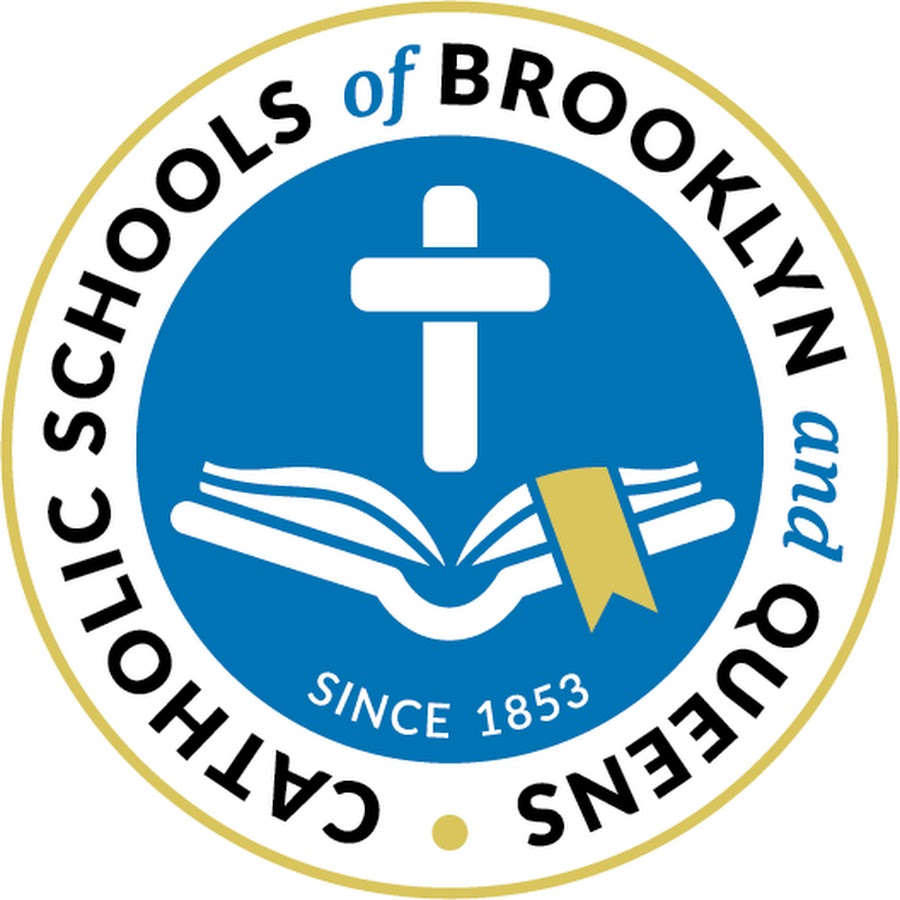 [Academy Name]
Welcomes you back to school!
Add your own pictures
We are so excited and grateful to have our students back in the classroom this year. We are always committed to the safety of our students, families, and faculty and are looking forward to a safe and bright year ahead!
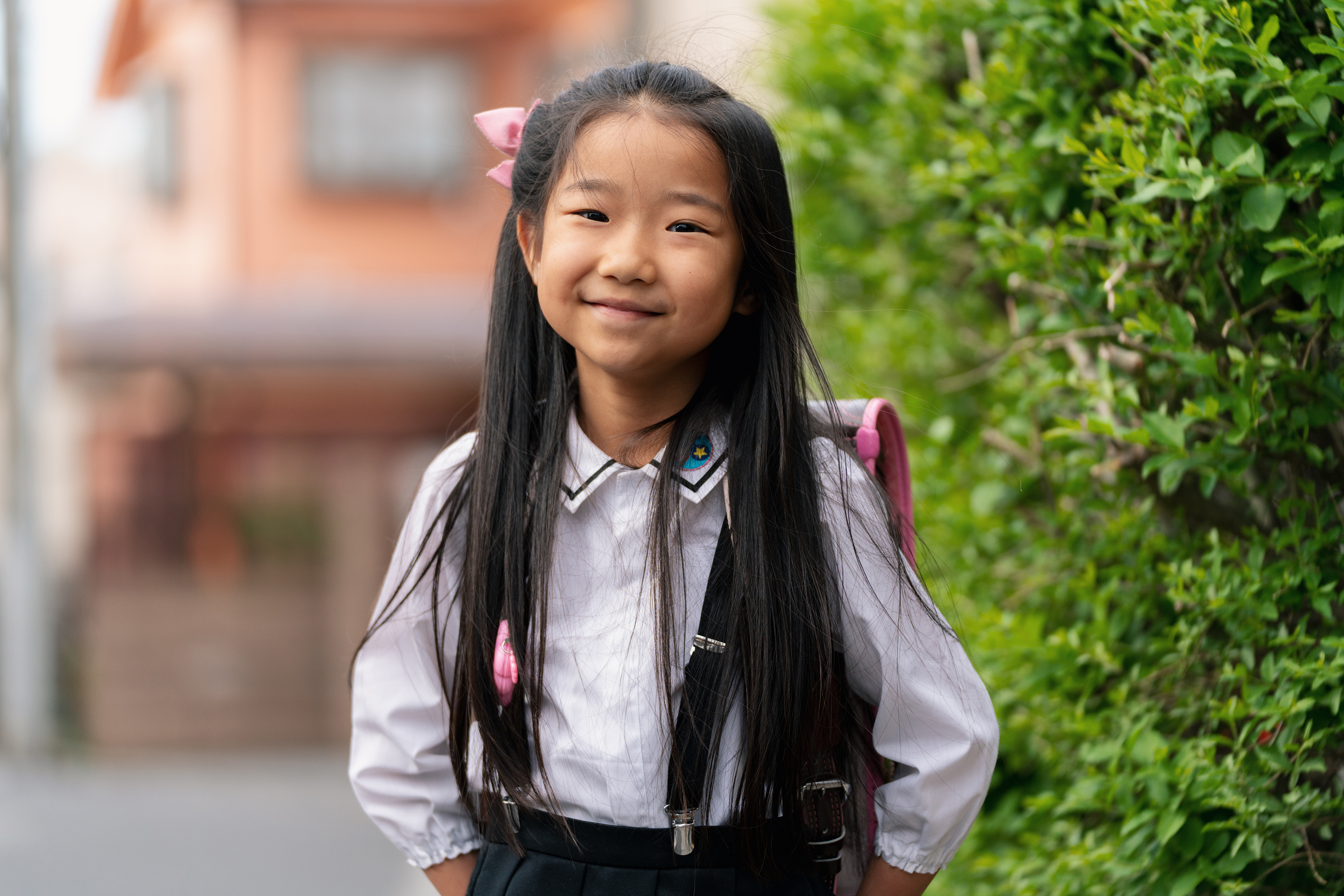 Add your own school specific wording!
We wish all our students and families a great school year!